Constitutional Law
Part 6:  Equal Protection
Lecture 1:  Introduction to Scrutiny
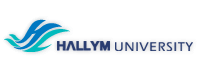 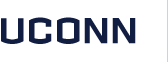 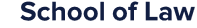 Equal Protection Inquiries
All equal protection cases pose the same basic question: is the government’s classification justified by a sufficient purpose? 
What constitutes a sufficient purpose depends on the type of discrimination
There are three levels of scrutiny that courts will apply to determine if there is a sufficient purpose – strict scrutiny, intermediate scrutiny, and rational basis review
Rational Basis Review
Under rational basis review, a law will be upheld if it is rationally related to a legitimate government purpose
The government’s purpose need not be compelling or important, but must just be something that the government legitimately may do
The means chosen need only to be a rational way to accomplish the end goal
Rational basis review is the minimum level of scrutiny that all laws challenged under equal protection must meet
The party challenging the law has the burden of proof
Strict Scrutiny
Under strict scrutiny, a law is upheld if it is proven necessary to achieve a compelling government purpose
The government has the burden of proving: 
That it has truly significant reasons for discriminating; and
That it cannot achieve its objective through any less discriminatory alternative
Strict scrutiny is a high bar that is usually fatal to the challenged law
Intermediate Scrutiny
Under intermediate scrutiny, a law is upheld if it is substantially related to an important government purpose
Unlike strict scrutiny, the purpose need not be compelling, but must still be fairly characterized as important
Furthermore, the means used do not have to be necessary, but they must have a substantial relationship to the end goal
The government has the burden of proof
Framework for Equal Protection Analysis
First, figure out the classification
 Two ways of establishing a classification: 
The classification exists because the terms of the law draw a distinction among people based on a particular characteristic
The classification exists even though the law is facially neutral because it has a discriminatory impact and purpose
Framework for Equal Protection Analysis
Second, figure out the appropriate level of scrutiny.
The Supreme Court has explicitly assigned a level of scrutiny to several classifications: 
Strict scrutiny: discrimination based on race or national origin
Intermediate scrutiny: discrimination based on gender or against nonmarital children
Rational basis: all laws not subject to strict or intermediate scrutiny 
This list is not exhaustive; the government decides classifications by examining certain criteria: 
Immutable characteristics require heightened scrutiny because it is unfair to penalize a person for characteristics that a person did not choose and that they generally cannot change
The history of discrimination against the group
The degree to which the group is able to exercise political power
Framework for Equal Protection Analysis
Third, figure out if the government action meets the level of scrutiny required
In evaluating the constitutionality of a law, the court evaluates both the law’s ends and its means
 The court considers the degree to which a law is underinclusive or overbroad
A law is underinclusive if it does not apply to individuals who are similar to those to whom the law does apply
A law is overbroad if it applies to those who need not be included in the classification in order for the government to achieve its purpose
The fact that a law is overbroad or underinclusive is not fatal, but is used by courts in evaluating the fit between the government’s ends and means
For strict scrutiny, a relatively close fit is required and the court will ask if the means are the least restrictive alternative to achieve the goal